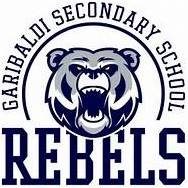 Understanding MYP Final Report Cards
Assunta Budd: MYP Coordinator
[Speaker Notes: Introduction : Ian, context of change and the process, link to new Reporting/draft order for K-9]
MYP Assessment
Criteria
MYP uses standard based assessment. 

Each subject has standards grouped into four Criteria (A-D).Grade 8 has all 8 subjects use MYP assessment.Grade 9 and 10 have 6 out of the 8 subjects use MYP assessment (report cards for Arts and Design 9/10 can be found in the second link in MyClass).
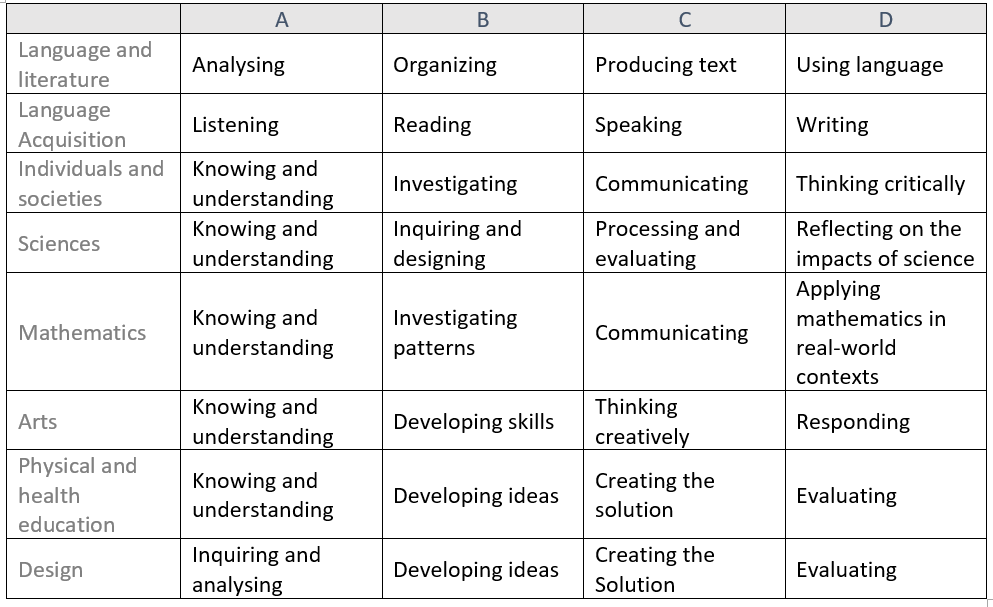 Subject
[Speaker Notes: Assunta]
MYP Assessment Rubrics- ex Individuals and Societies
Each subject’s Criteria A- D  has a rubric with achievement levels from 0-8. ( Full rubrics are found online on GSS website : IB Programme,             
                            MYP Program, MYP rubrics -password: gssparent)
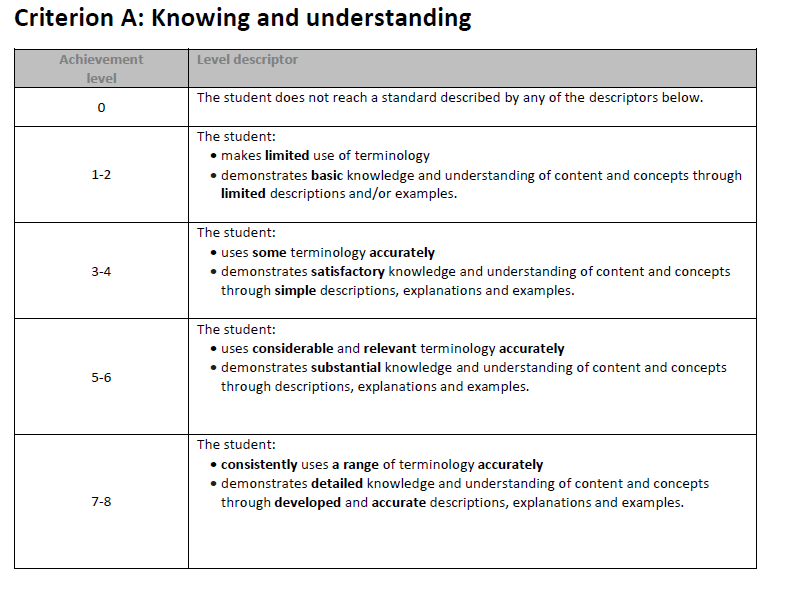 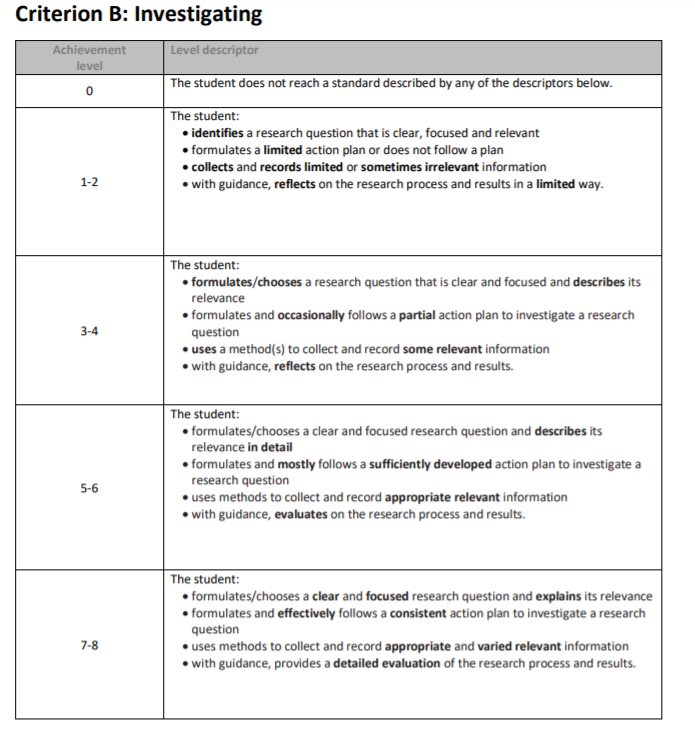 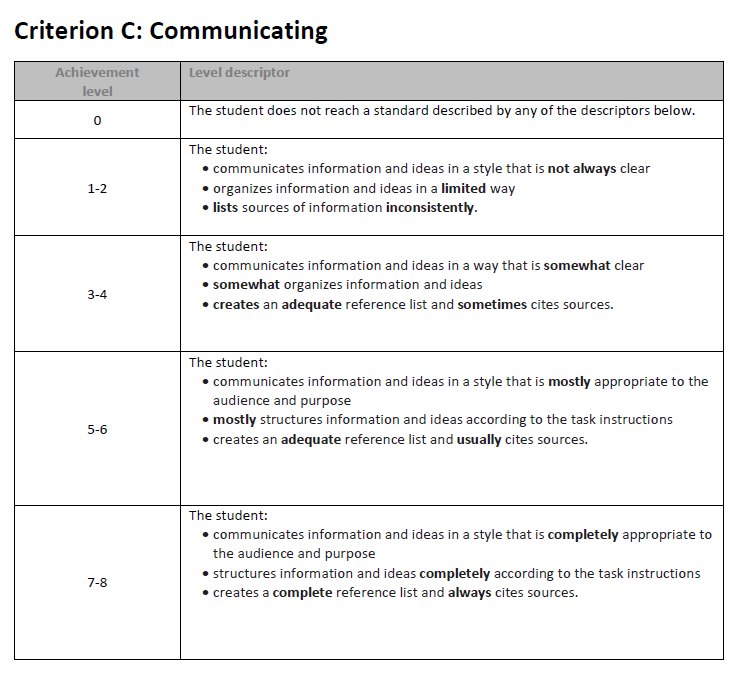 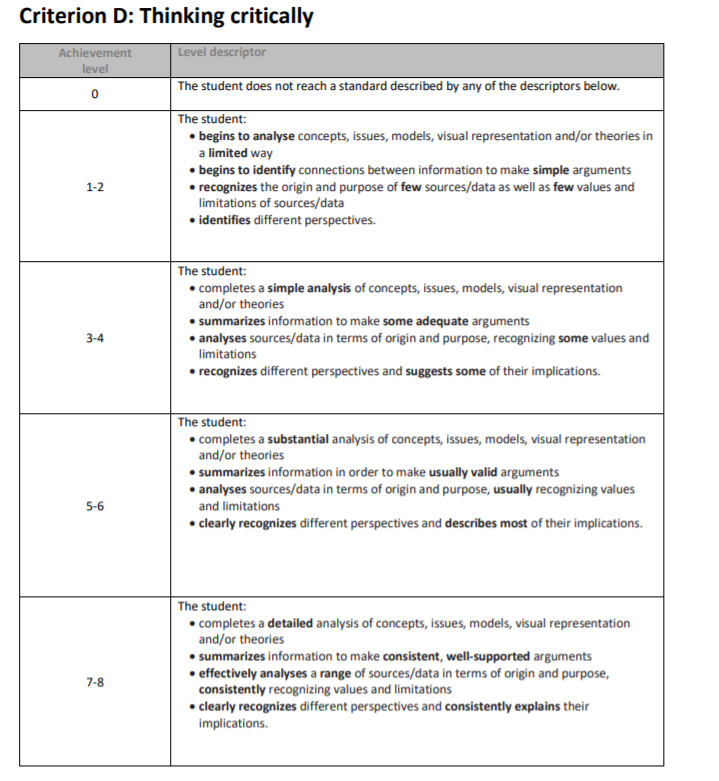 [Speaker Notes: Assunta]
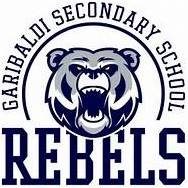 Full rubrics posted….(password : gssparent)
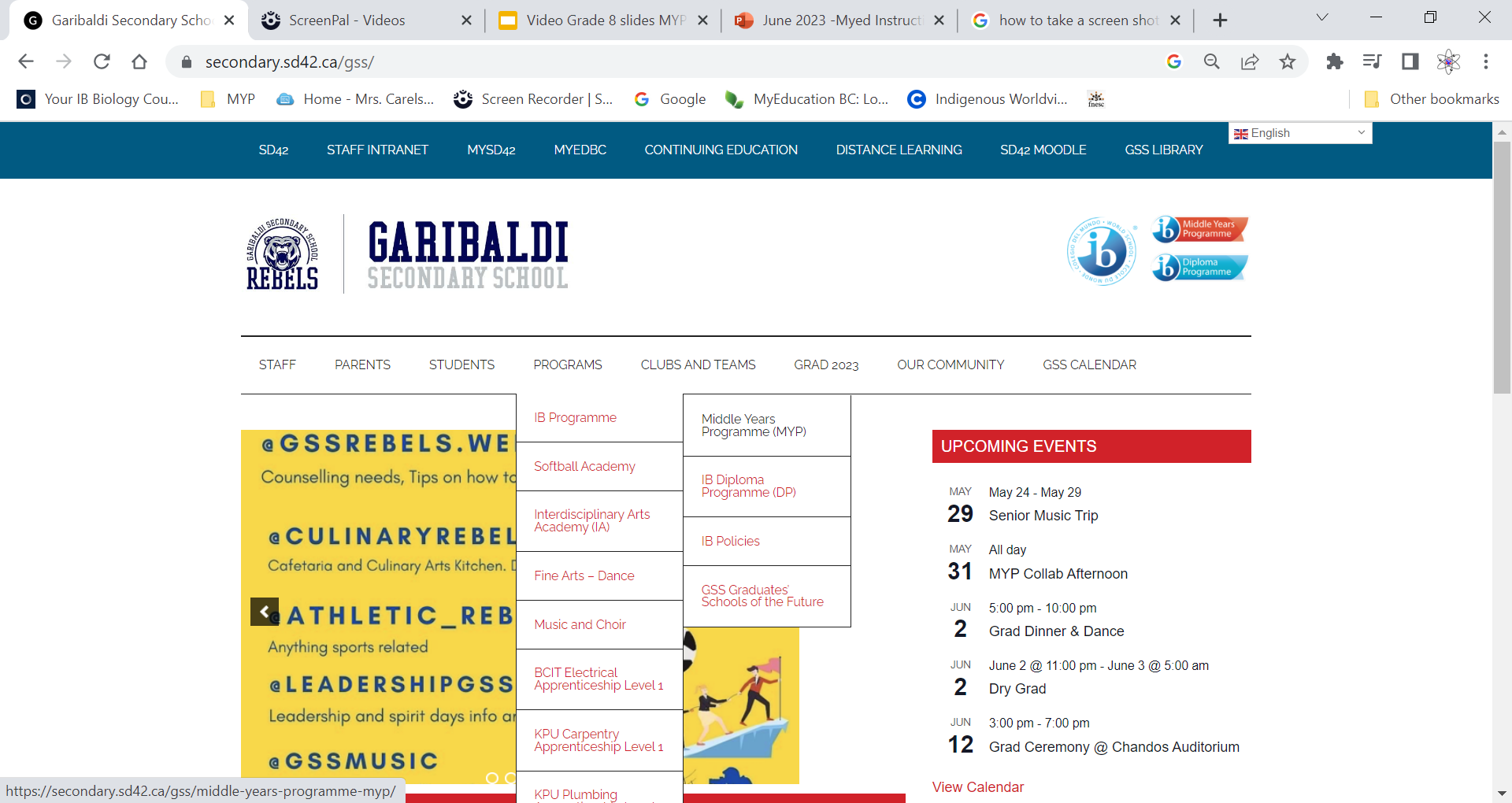 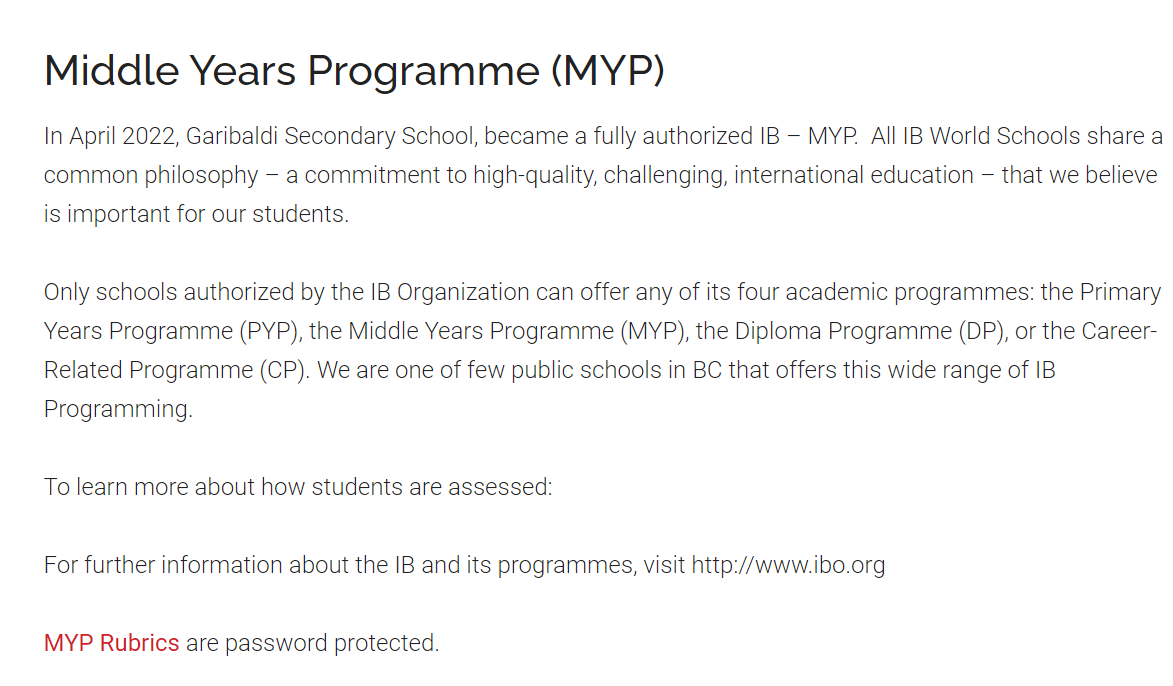 [Speaker Notes: Assunta]
What do the different levels of achievement mean?
*Note that a 4 on the above chart is not equivalent to 50%, but rather indicates that the student is meeting the expectations for the course.*
[Speaker Notes: Helen]
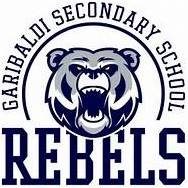 MYP Final Report Cards
Report cards will show a score out of 8 for each MYP Criteria A -D. 

Report cards will NOT show an Overall Achievement level on the 1-7 scale. but it can be determined from the IB conversion chart on the next slide
[Speaker Notes: Example of Fine Arts 9: Drama/ Art and Design 9: 
Cooking, woodworking, coding ?]
Example Final Report Card
Each criteria is assessed using the 1-8 scale. 



For this final report card we will NOT have an Overall Level of Achievement calculated on the subject pages.

 To determine the Overall Level of Achievement on the IB 1 -7 scale,  the values for the four criteria A – D can be totaled and an overall score from can be determined from the chart below. 

For this student  4+5+3+2=14. Overall on the 1- 7 scale the student has a 3. This student is developing and has a partial understanding of concepts and curricular competencies.
*NEW
*
[Speaker Notes: Remember to say that if you child has not handed work in, one of the criteria would not be filled in.  In the comment section, the teacher would indicate that the student has an I and that they need to complete a specific task or set of tasks by a specific time frame.   Overall level of Achievement is blank Assunta]
Grade 8 ROTATION ONLY Report Card

Fine Arts 8* and Design 8* courses are rotations.  Students participate in more than one stream.  Not all criteria will be assessed in each subject for each rotation because of time constraints.

Only criteria that have been assessed during the rotation will have an achievement level. 

This example report card indicates the student is developing and has a partial understanding of content and curricular competencies. 
*Career Education 8, Design and Technology 8, Textiles and Food studies 8, Digital coding and Media 8, Career education 8, Drama 8, Visual Arts 8,   Music 8 Guitar
[Speaker Notes: Helen]
Grade 10 ONLY
To receive graduation credit for a Grade 10 course, a student needs to have a total score of 8 (add the 4 Criteria scores together).
[Speaker Notes: Remember to say that if you child has not handed work in, one of the criteria would not be filled in.  In the comment section, the teacher would indicate that the student has an I and that they need to complete a specific task or set of tasks by a specific time frame.   Overall level of Achievement is blank Assunta]
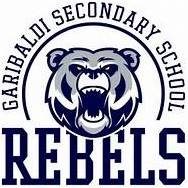 Need more information about MYP?
MYP coordinator
Assunta Budd: abudd@sd42.ca
[Speaker Notes: Assunta]